Period 11- UNIT 2: MY HOME
Lesson 3: A Closer Look 2
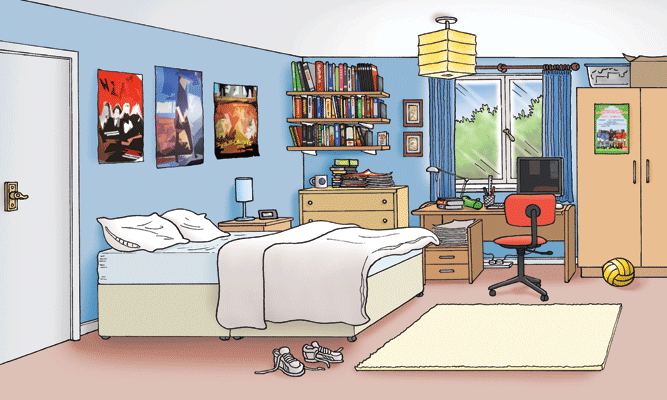 1. Grammar
Singular
Plural
There is +
a/ an + Singular noun
(+ )
There  are +
Plural noun
Uncountable noun
a/ an + Singular noun
(- )
Plural noun
There isn’t +
There  aren’t +
Uncountable noun
a/ an + Singular noun?
(? )
Is there  +
Are  there  +
Plural noun ?
Uncountable noun?
- Yes, there are.
- Yes, there is.
- No, there aren’t.
- No, there isn’t.
Use: To denote something exists
2. Practice
Exercise 1: Write is or are.
There __________________ a sofa in the living room.
There __________________ two cats in the kitchen.
There __________________ posters on the wall.
There __________________ a ceiling fan in the bedroom.
There __________________ dishes on the floor.
is
are
are
is
are
Exercise 3: Write positive and negative sentences.
Example: pictures / the living room
There are pictures in the living room.
There aren’t pictures in the living room.
a TV/ the table
a brown dog / the kitchen
a boy / the cupboard
a bath / the bathroom
lamps / the bedroom
Exercise 4: Write is / isn’t / are / aren’t in each blank to describe the kichen in Mi’s house.
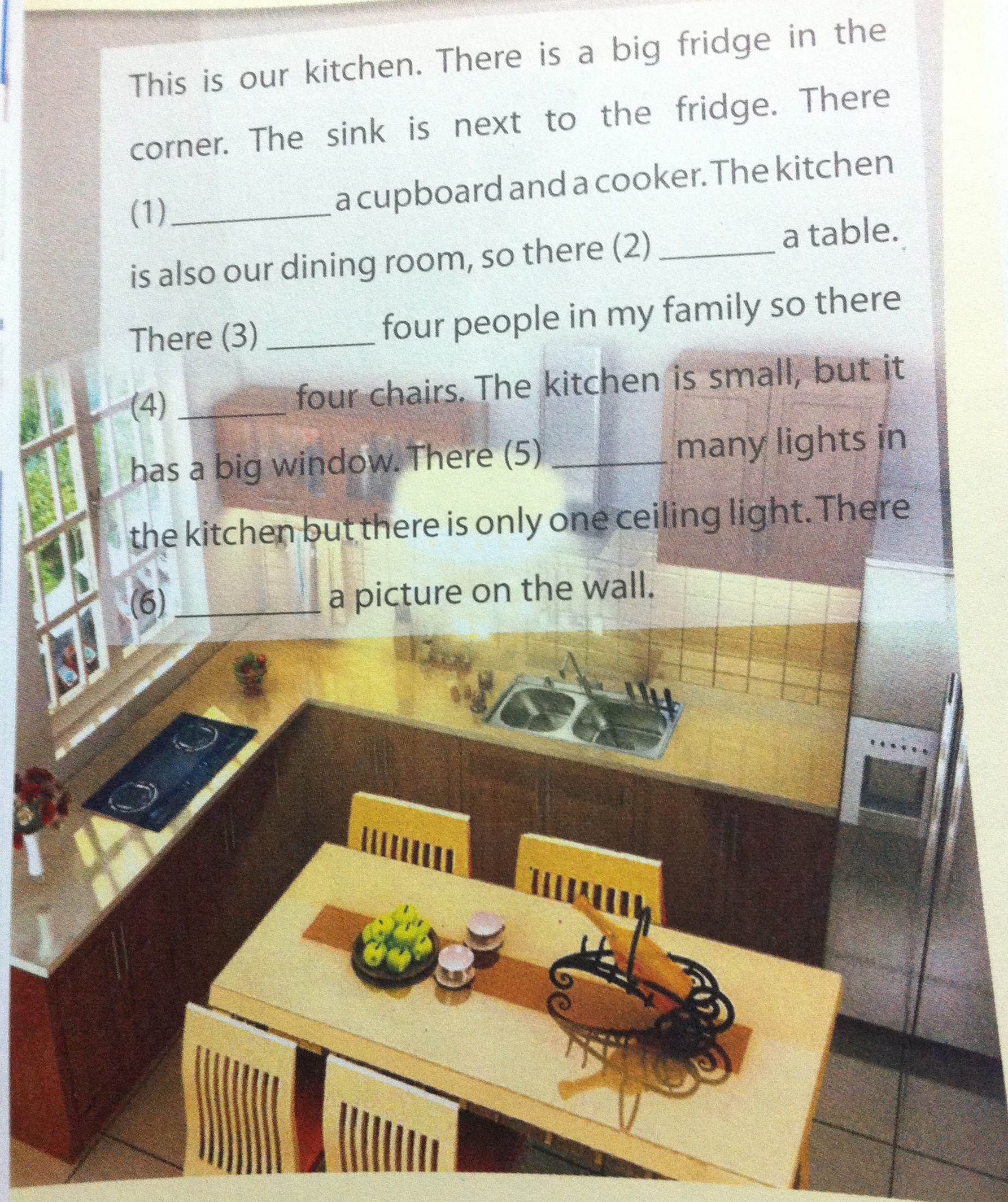 is
is
are
are
aren’t
isn’t
Exercise 5: Complete the questions.
_________________a fridge in your kitchen?
_________________ a TV in your bedroom?
_________________ four chairs in your living room?
_________________a desk next to your bed?
_________________ two sinks in your bathroom?
Is there
Is there
Are there
Is there
Are there
DISCUSSION
Ask and answer 
about your own room
HOMEWORK
1. Write sentences part 3.
2. Do Exercise B4- P.11 – Workbook
3. Prepare: Communication